Welcome to Crabapple Lane’s Curriculum Night2016-2017
Universal Themes....
1st Grade ~ Foundations
2nd Grade ~ Change
3rd Grade ~ Systems
4th Grade ~ Perspectives
5th Grade ~ Interdependence

...and the Enrichment Curriculum!
Enrichment Curriculum
Georgia Benchmarks for Gifted Learners

Critical thinking and problem solving
Creative thinking and problem solving
Advanced research skills
Advanced communication skills
Knowledge of self

Extension of the Common Core Georgia Performance Standards
What Will My 1st Grade Child be Studying in Enrichment Class this Year?
Logic Puzzles

STEM

Critical Thinking—PETS

Creative Thinking

Current Events

Integrated unit--Through Different Lenses:  Fairy Tales as the Foundation of Cultures
What Will 2nd Grade Child be Studying in Enrichment Class this Year?
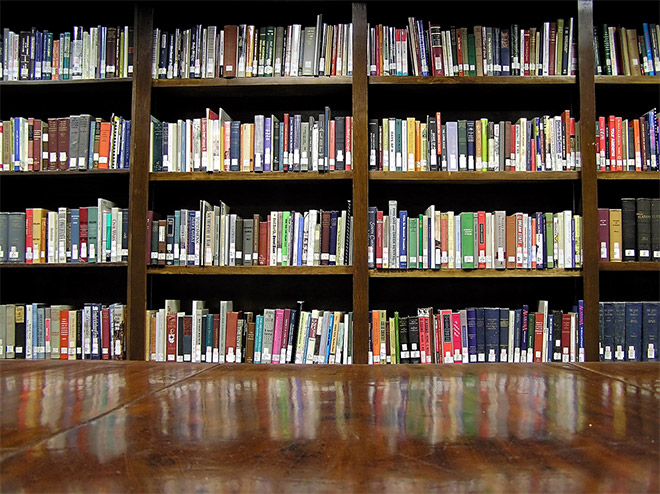 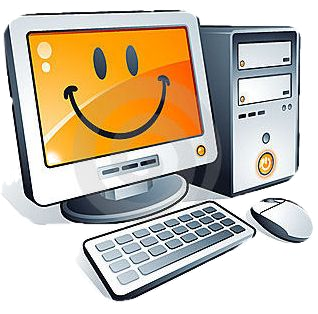 Balance Benders

Integrated Units– Pre-Internet Research
					 American Memorials
Growth Mindset

Engage Your Brain

Current Events
What Will My 3rd Grade Child be Studying in Enrichment Class this Year?
Integrated Unit—National Parks

Analogies

Critical Thinking--PETS

Current Events

Creative Thinking
What Will 4th Grade Child be Studying in Enrichment Class this Year?
Integrated Units:  
Which College is Best?

Is Seeing Believing?

Current Events

Critical Thinking

Creative Thinking

Logic Puzzles—Perplexing Placement Puzzles
What Will My 5th Grade Child be Studying in Enrichment Class this Year?
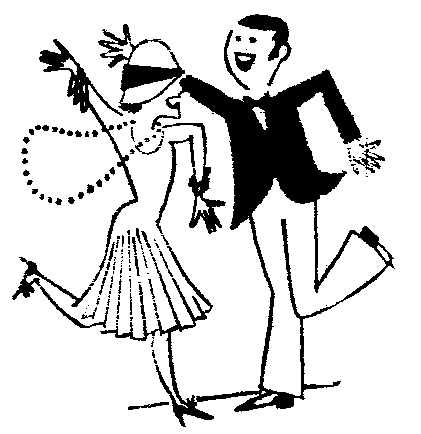 Integrated Unit:  The Bee’s Knees

Current Events

Critical Thinking

Creative Thinking

Logic Puzzles—Venn Diagrams
What do I hope to teach your child?
To be passionate about asking questions and finding answers

To love learning

To produce quality work 

To recognize that we all have strengths and weaknesses
Nuts and Bolts
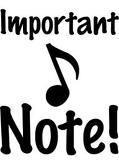 Attention!
Enrichment Homework?
There will be little homework in Enrichment as we know that your child has enough to do in the regular classroom.  However, because of the accelerated content of our class and the fact that we meet only one day a week, there will be times when outside work is required to complete projects.
Enrichment Grading Scale
Classroom Management
Students are expected to follow the    Crabapple Lane Code of Conduct: 

I will be a problem solver who is
respectful, 
responsible,
safe, and 
ready to learn. 

Class Dojo
Enrichment Report Cards
Areas that are considered:
Independence/Self-Direction
Critical Thinking Skills/Problem Solving
Social/Personal Growth Skills
Motivation
Creativity
Communication
Research
Conduct
Other—Grades for Integrated Units

Rather than using ABC grades, we use the following symbols for achievement:  
S+  Working Beyond Expectations
S  Meeting Expectations
WN  Working Novice: Still Developing Skills
NI  Absence of Effort and/or product

Enrichment Report Cards
Will be sent home for the 2nd, 3rd and 4th nine-weeks grading periods.
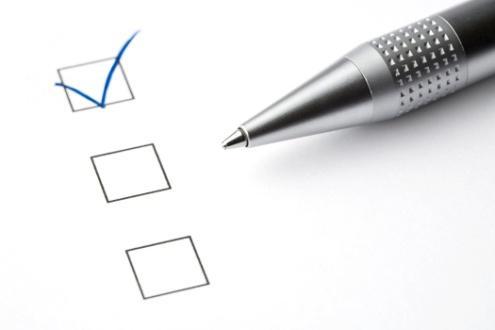 Communication- the Key!
From Me to You:
Class Dojo
Website: http://clesenrichment.weebly.com/ 
Take-Home Folder (completed work, letters, etc.)


From You to Me:
Email  whiten.jill@mail.fcboe.org 
			nguyen.kari@mail.fcboe.org

Call the school office 
Send a note with your child
Thank you!
Thank you for attending tonight.  You are so valuable to your child and to us. We greatly appreciate your support!